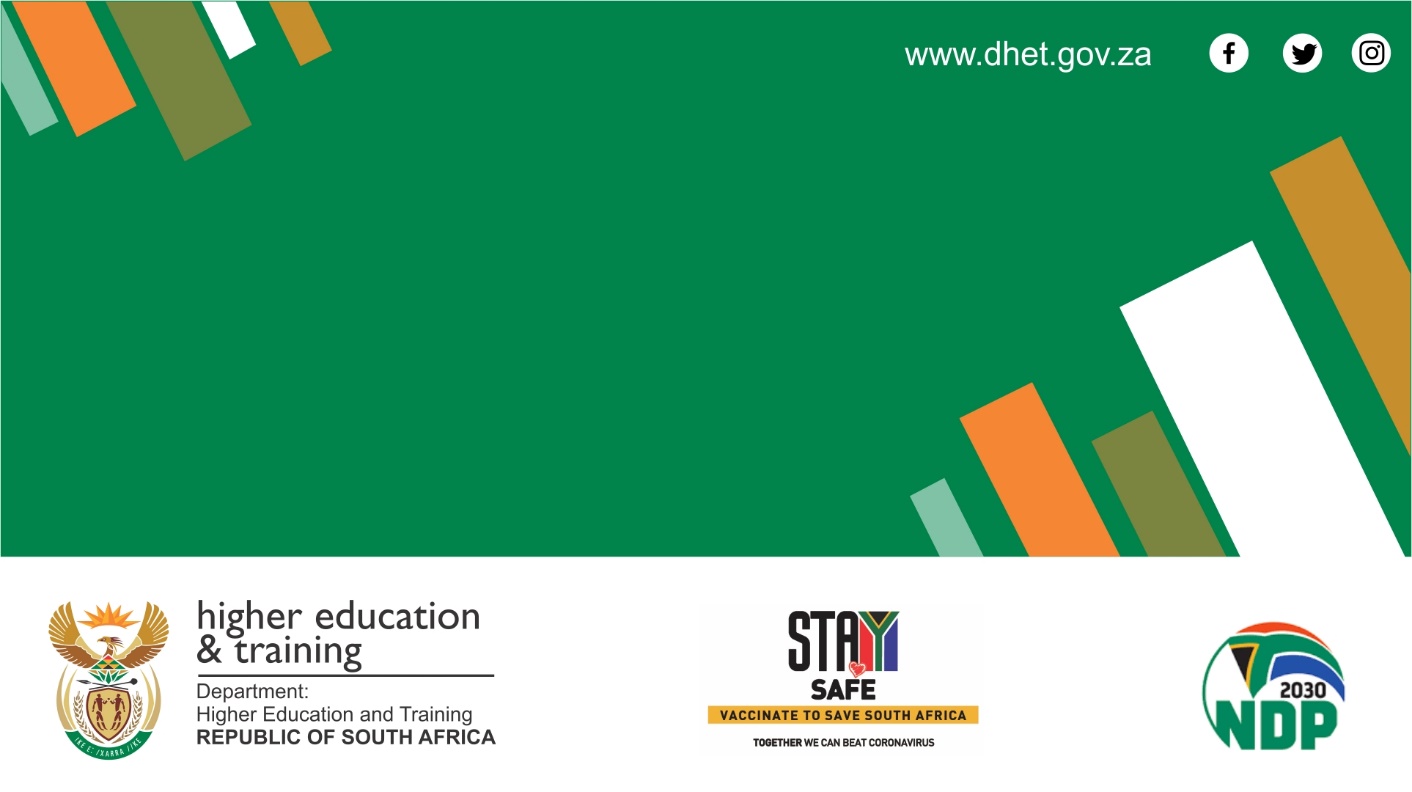 National Integrated Career Development Services Policy for South Africa

Towards the development of a National Integrated Career Development Strategy (NICDS)

Presenter: Ms Nozuko Mfenyana
23 May 2024
1
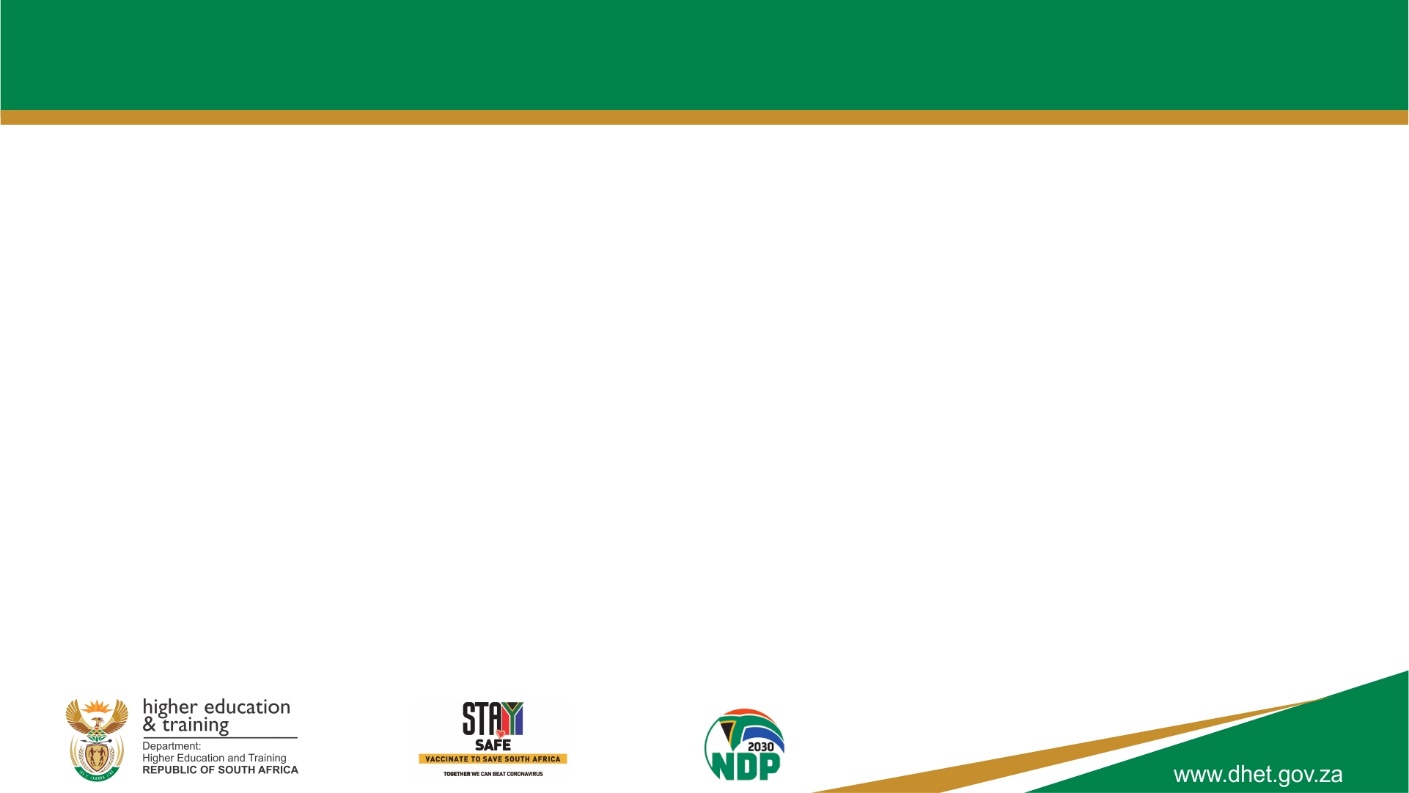 Purpose of the Presentation
Provide an overview of the Policy as an anchor for the National Integrated Career Development Strategy (NICDS)
Introduce the NICDS concept to stakeholder
Stimulate thinking towards how South Africa should approach the development of the strategy
2
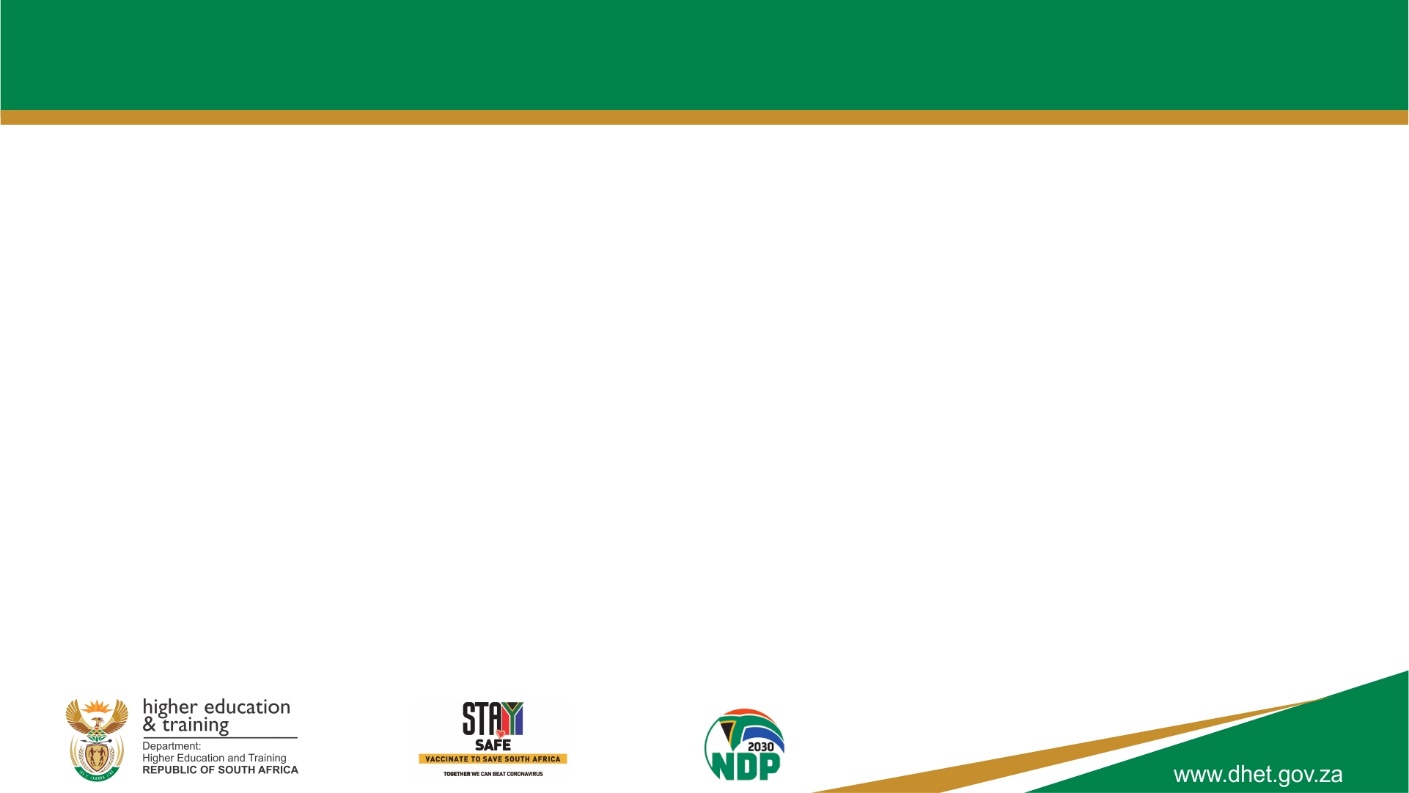 Policy Purpose
Commits to a non-disruptive principle on existing efficient and effective career 
development practices that are congruent with constitutional values and government priorities

Directs coordination of career development services in all spheres of government
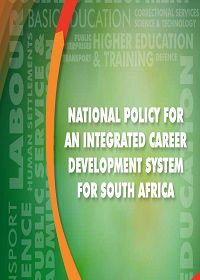 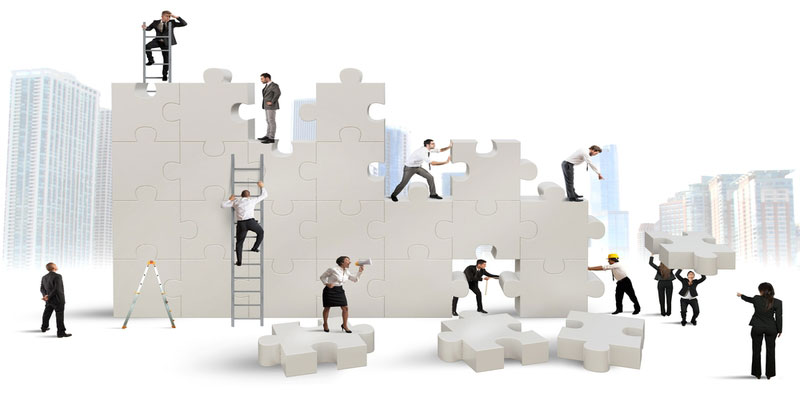 3
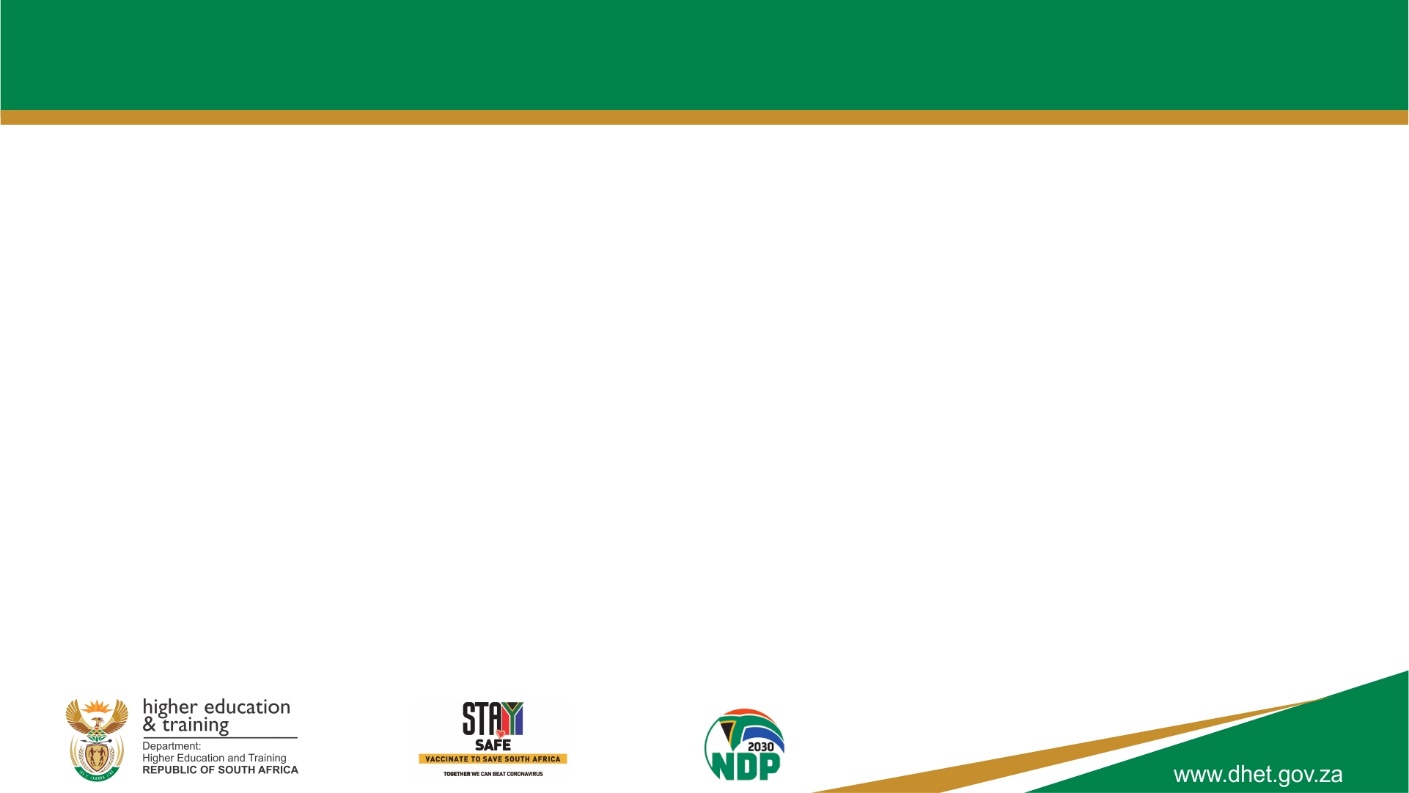 VISION AND MISSION OF CDS
Vision: All citizens of all ages have access to quality career information and career development services throughout their lives … (p.11).

Mission:To realise the vision, it is necessary to make optimum use of the collective resources in the country and to forge partnerships and integrated relationships among all stakeholders in CDS, be they government, non-government or private (p.11)
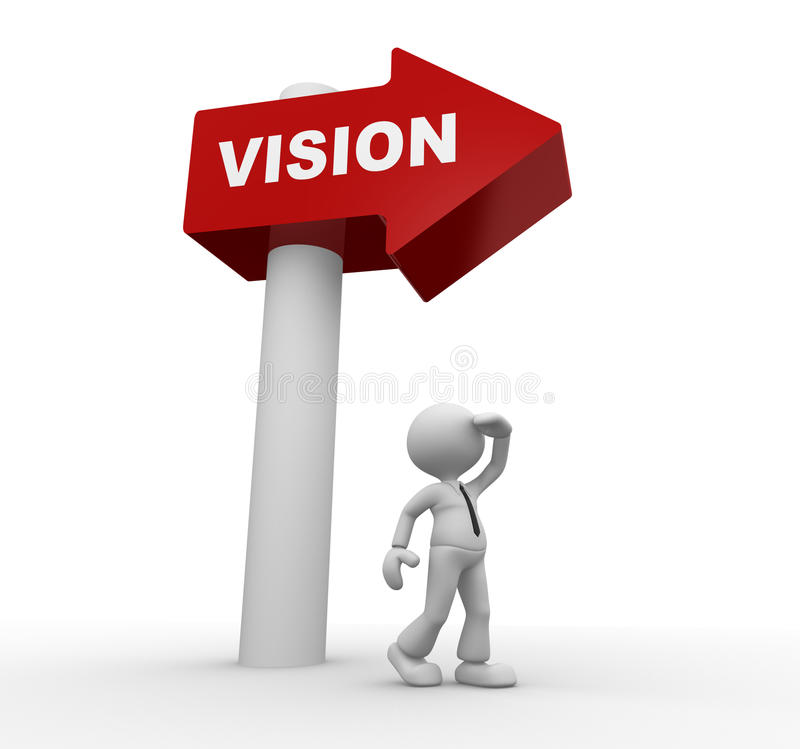 4
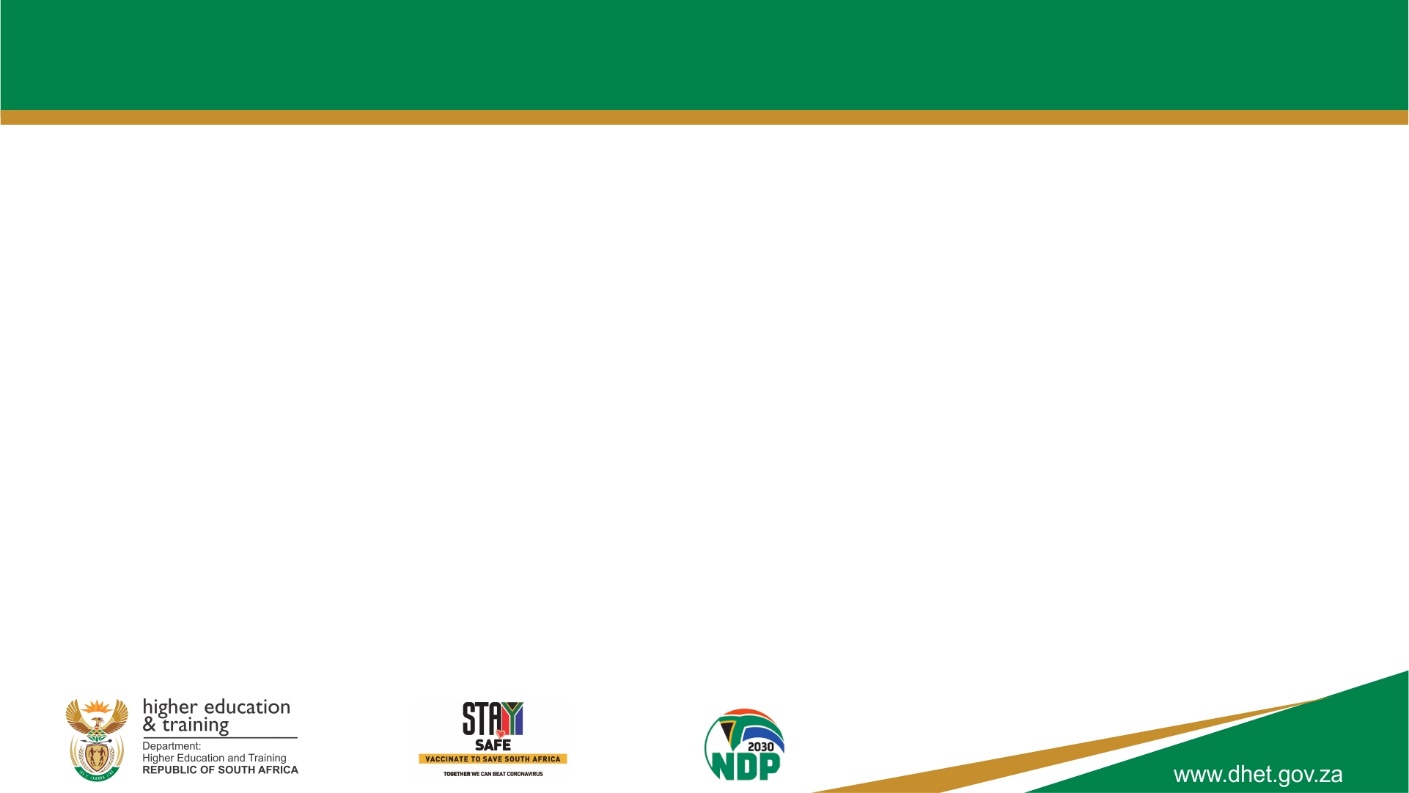 Policy Themes/Pillars
Pillar 1: Career Development Services across the Lifespan of an Individual
Pillar 2: Improved Access to Career Development Services
Pillar 3: Single, Coherent and Coordinated Career Development Services System
Pillar 4: An Enabling Environment for Career Development Services
Pillar 5: Coordination and Leadership in the Career Development Services System
5
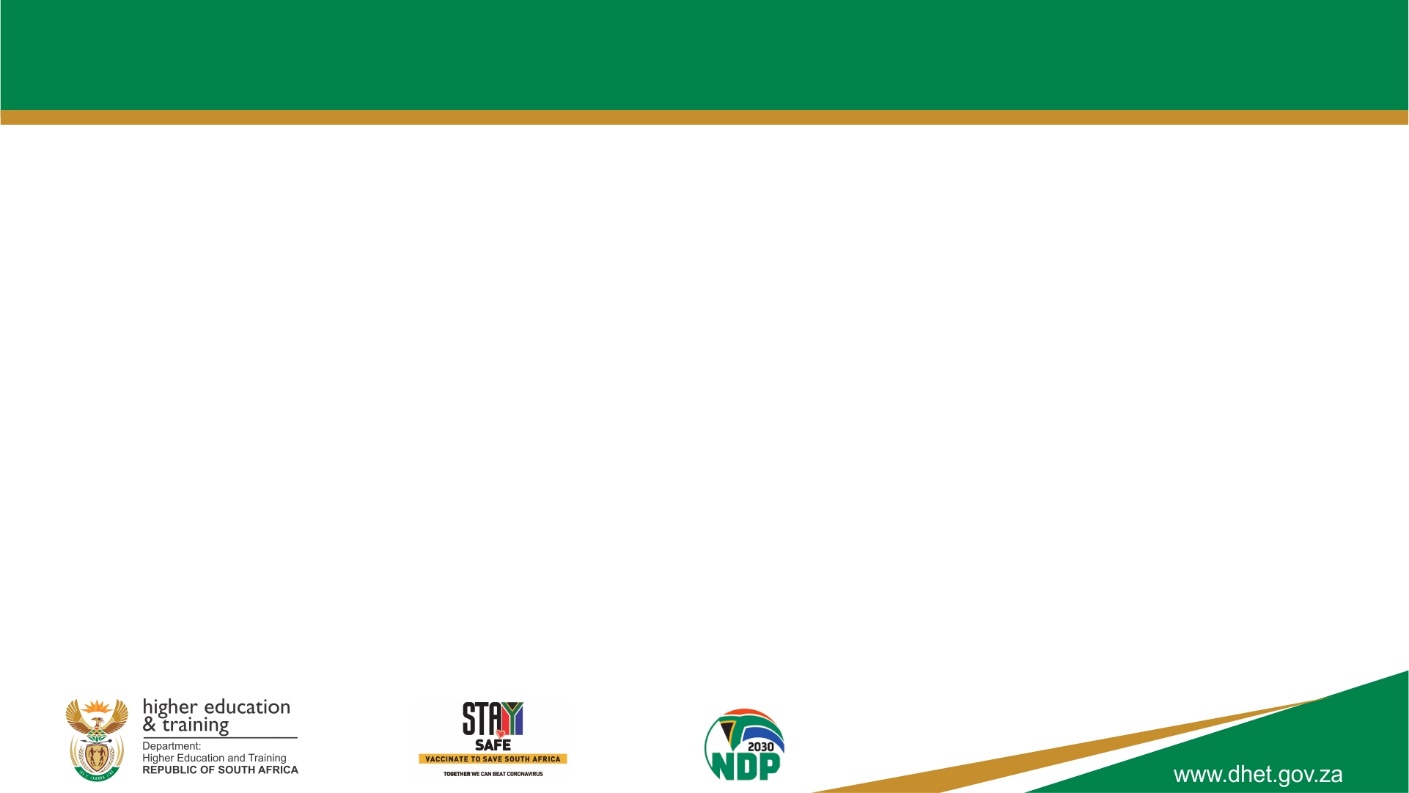 Policy Directives
This Policy develops policy structures to ensure that Government provides services that are connected to one another through such means as interdepartmental committees, integrated ICT systems, national CDS forums and the DHET, which has the remit for coordination and leadership of the whole CDS System (p.27)
The DHET will lead the development of quality frameworks to cover various aspects of CDS (p.24)
Key issue remains addressing the improvement of the ways in which services are planned and coordinated between government and non-government services; among education, labour and other portfolios within Government; and among the various education sectors (p.32)
Identify processes that stimulate regular review and systemic planning of career services (p.3)
6
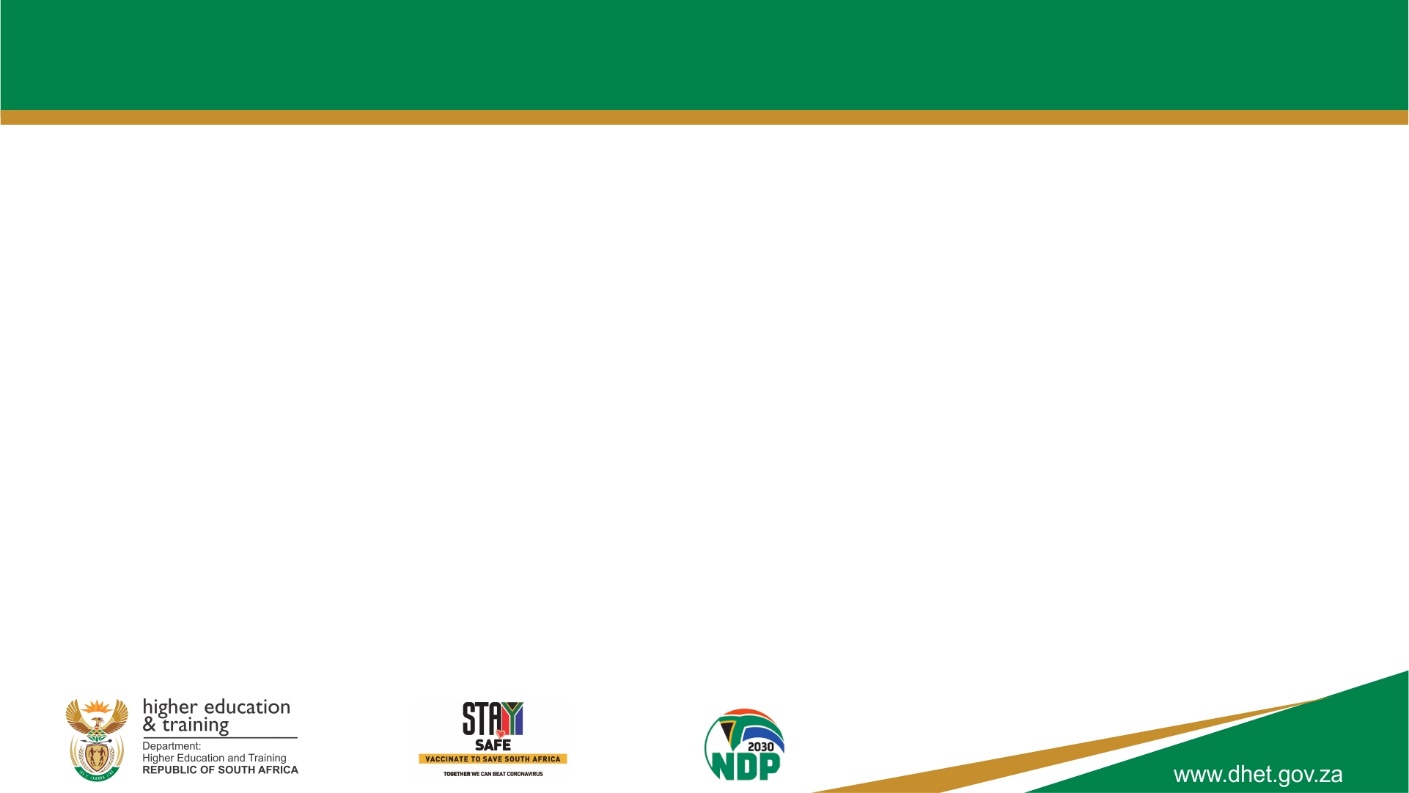 Policy Operational Principles
(p.12-13)

Facilitate effective and efficient coordination
Strengthen and increase capability of participating government departments across all spheres of government
Establish career development services fora to address fragmentation
Accommodate new careers and occupations
Promote sustainability (resourcing)
Forge a clear, systemic link ….
Use CDS information (for example, labour market intelligence, skills data, research findings, and so on) effectively 
Give clarity of responsibility for the provision of career development services to citizens who are at different
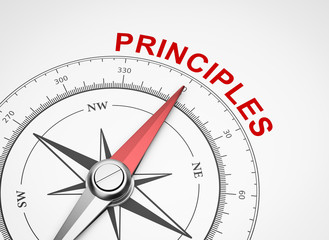 7
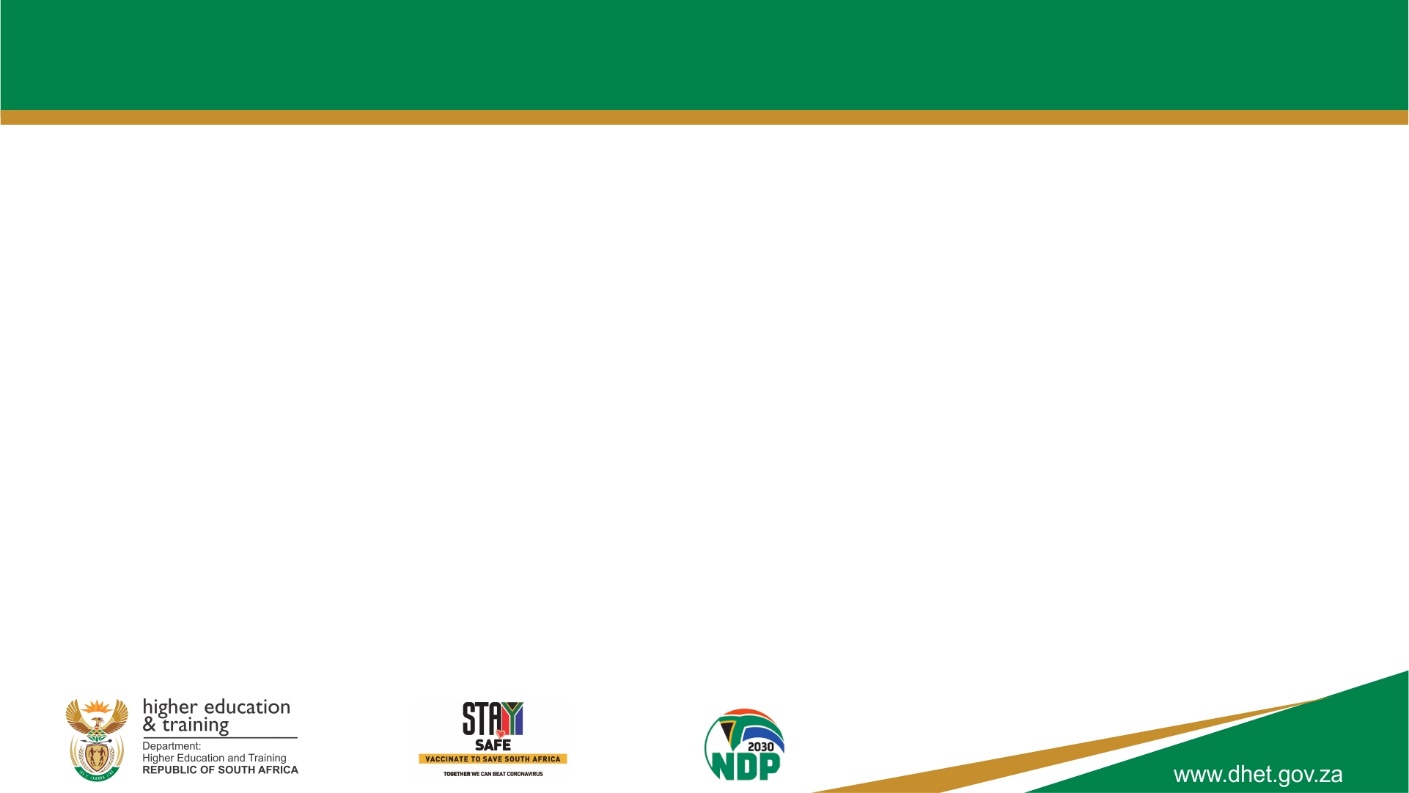 Policy Structures
Interdepartmental Career Development Committee (ICDC)- 
Departments of Higher Education and Training (DHET), Social Development (DSD), Employment and Labour (DEL) and Public Service and Administration (DPSA)
National Career Development Forum (NCDF)
Career Development SETA Forum
National Consultative Forum
Career Development Government Forum
ADDITIONAL STRUCTURES
Provincial Skills Development Forum
National Municipality Coordination Committee
ETC.
8
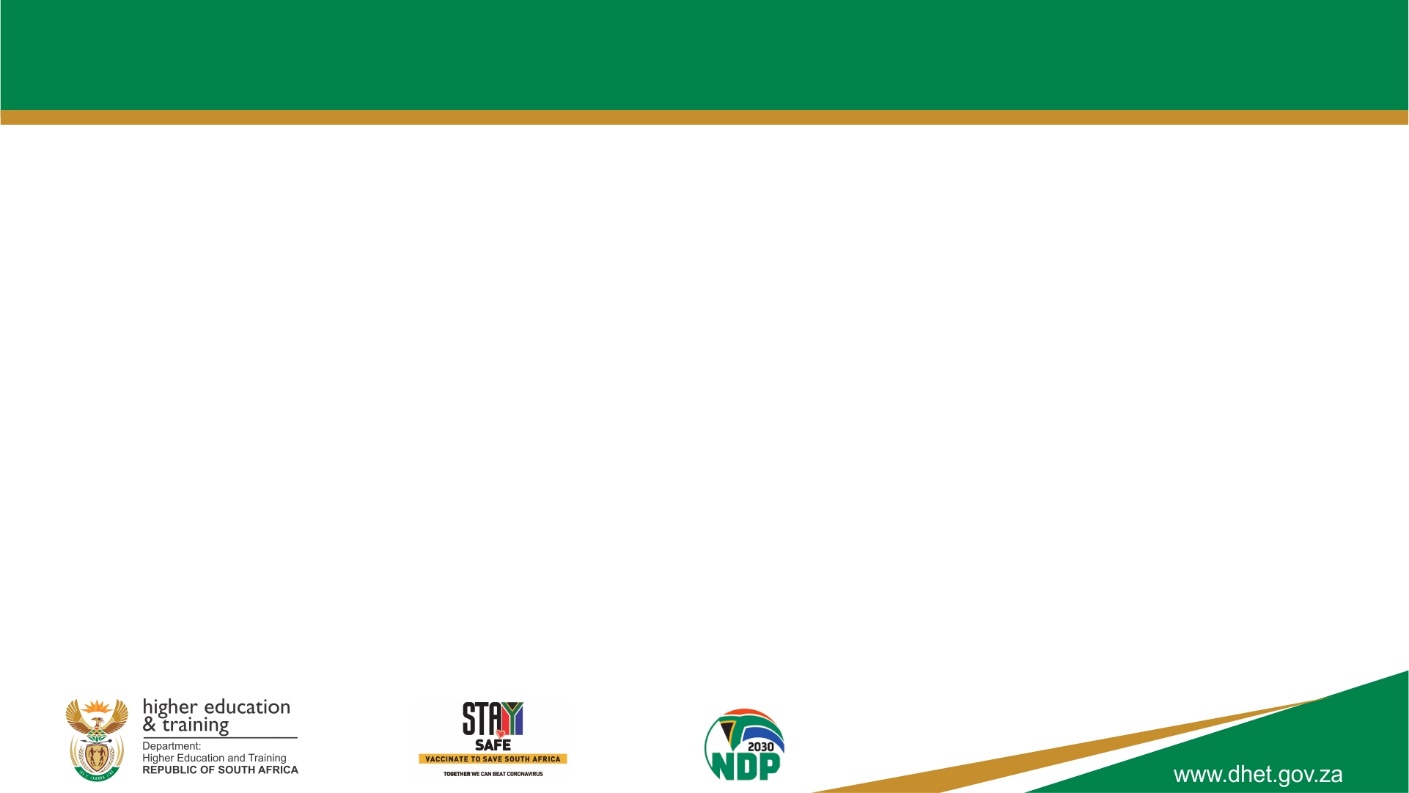 Gaps in the CDS System
Evolving changes on mandates of key stakeholders involved in the lifespan of an individual

High level implementation strategy limits operationalisation of the policy/building an integrated system

Absence of viable predictable resourcing strategy

No set out national targets, progress-indicators and mechanism for monitoring and evaluation 

No joint-planning and national reporting
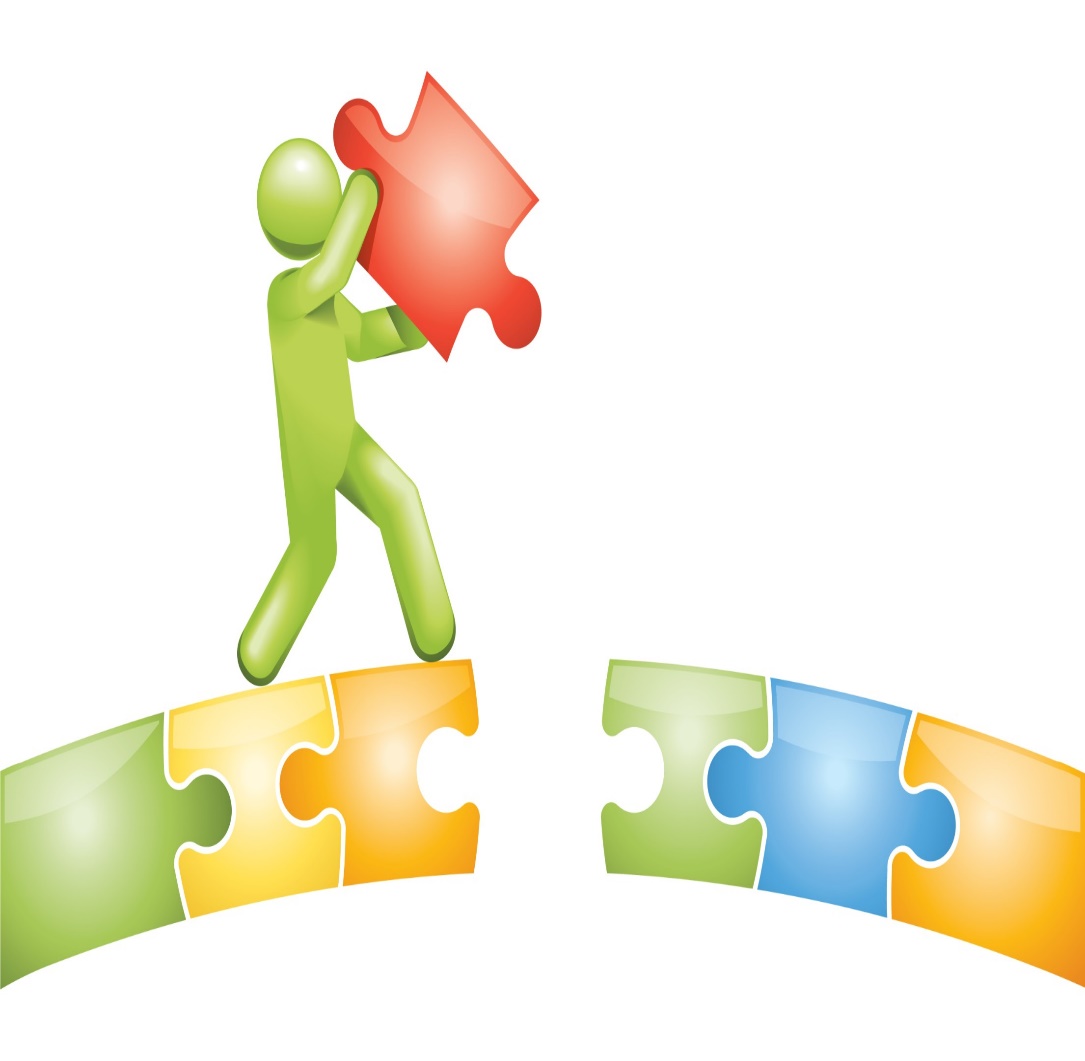 9
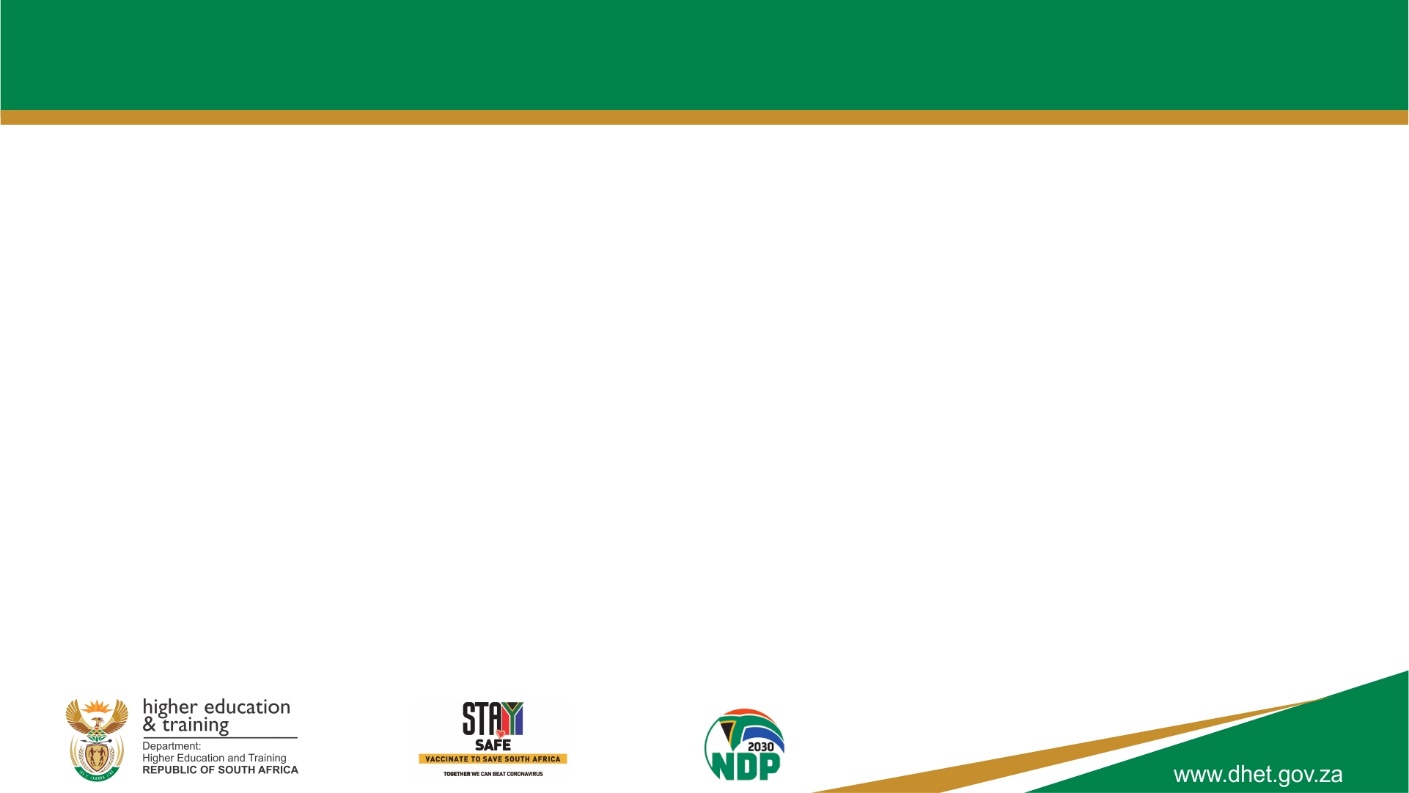 Policy Instruments
Policy Monitoring and Evaluation Framework:

How will the success of the policy implementation be assessed?

Approved in on 28 February 2018, under revision
National Integrated Career Development Strategy (NICDS)

Operationalise the Policy

What will be implemented and how?
10
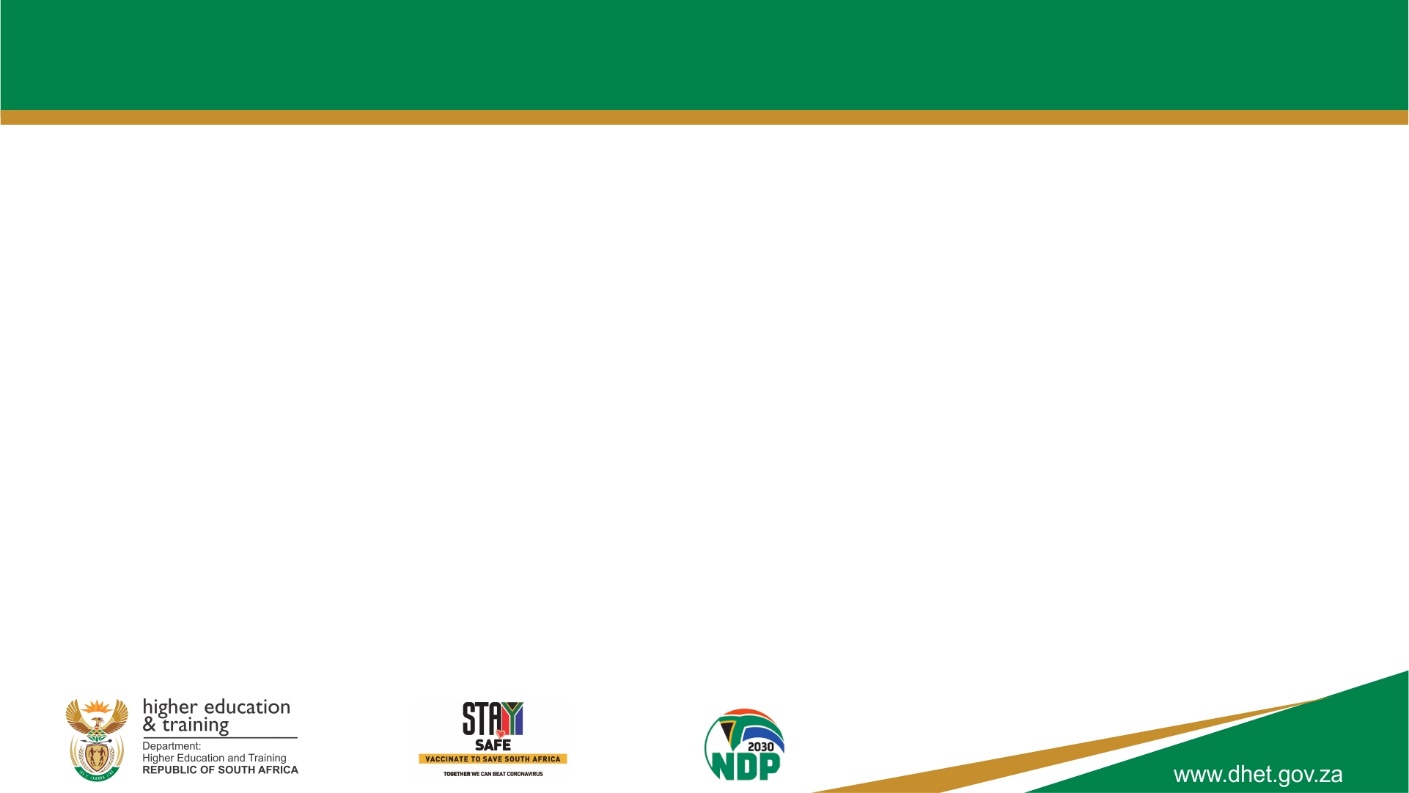 WORKING DEFINITION
NATIONAL INTEGRATED CAREER DEVELOPMENT STRATEGY
A system policy mechanism that informs and guides planning and integrated implementation of career development services at the system level.
11
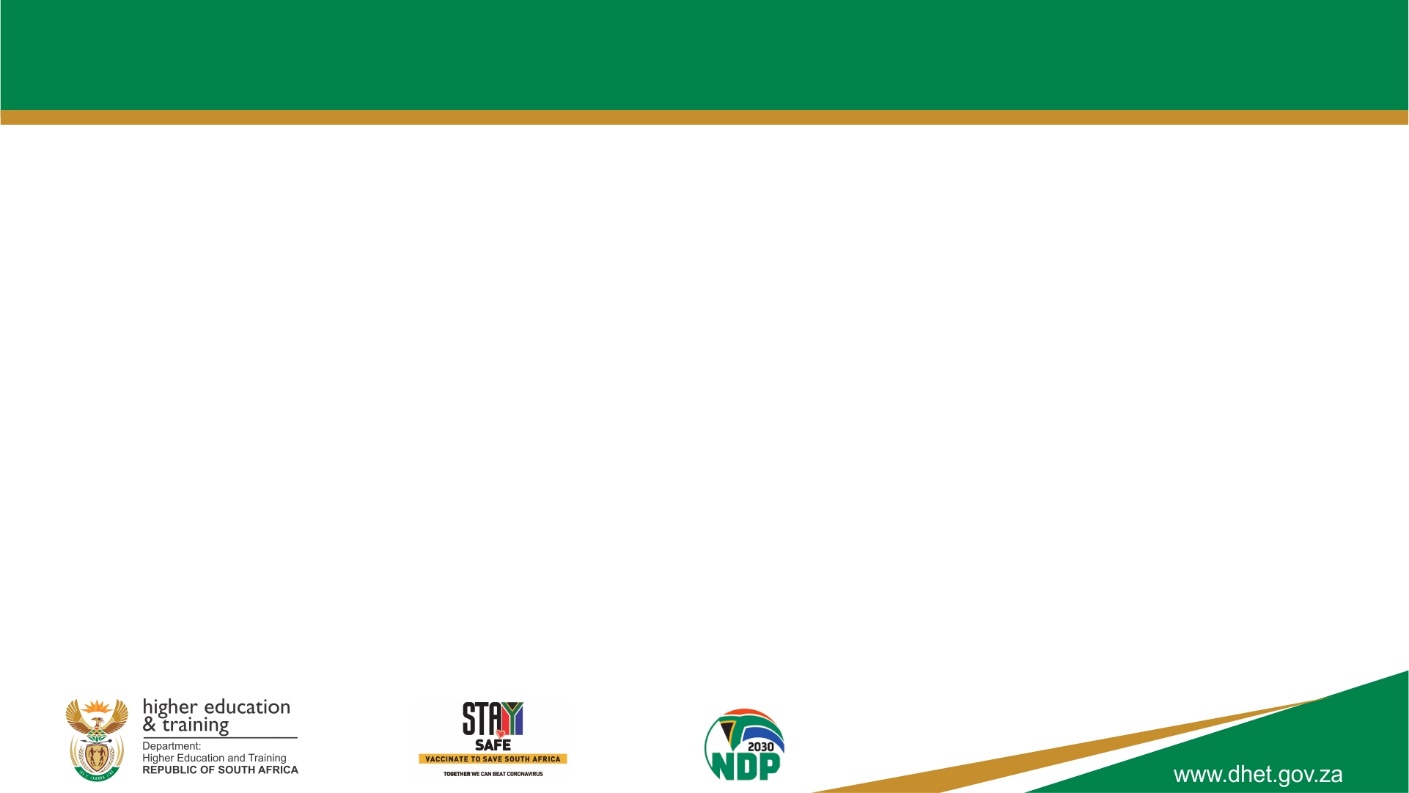 CDS SYSTEM
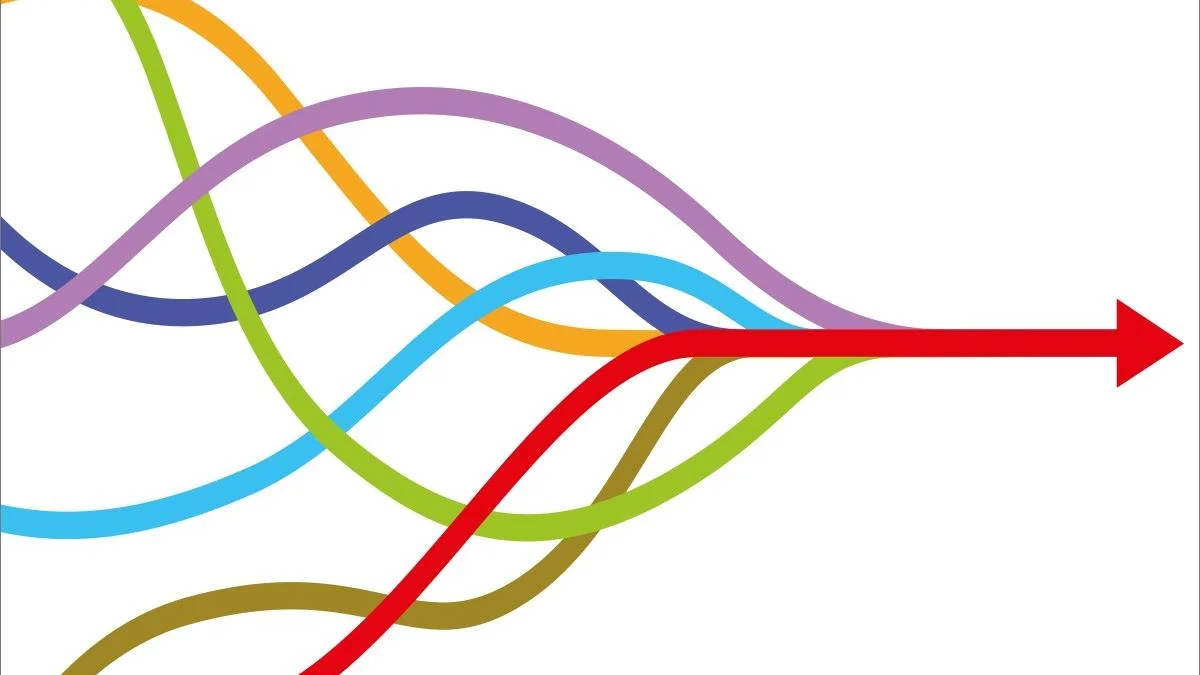 Integrated relationships among all stakeholders in CDS (government departments, schools, higher education institutions, Sector Education and Training Authorities, non-governmental organisations, private services).
12
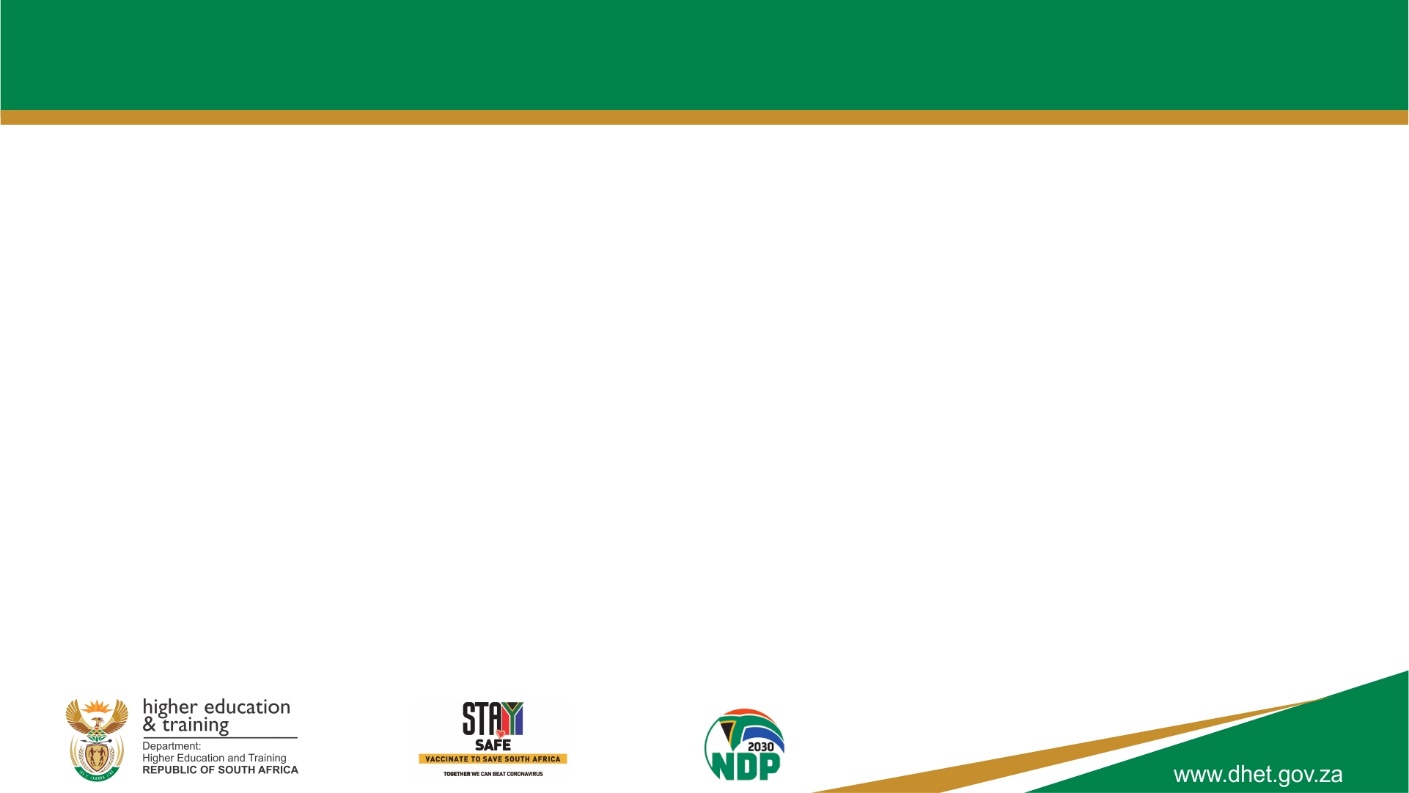 The Need for the Strategy
NATIONAL INTEGRATED CAREER DEVELOPMENT STRATEGY
To operationalise the Policy
To establish an institutional mechanism by which systemic planning for career development services takes place
To improve quality and professionalisation of the career development services system
To institute a set of guiding principles and actions for every stakeholder involved in the provision of career development services
To provide guidelines on the allocation and implementation of career development services
To provide a system resourcing plan
To facilitate joint-planning and joint-reporting
13
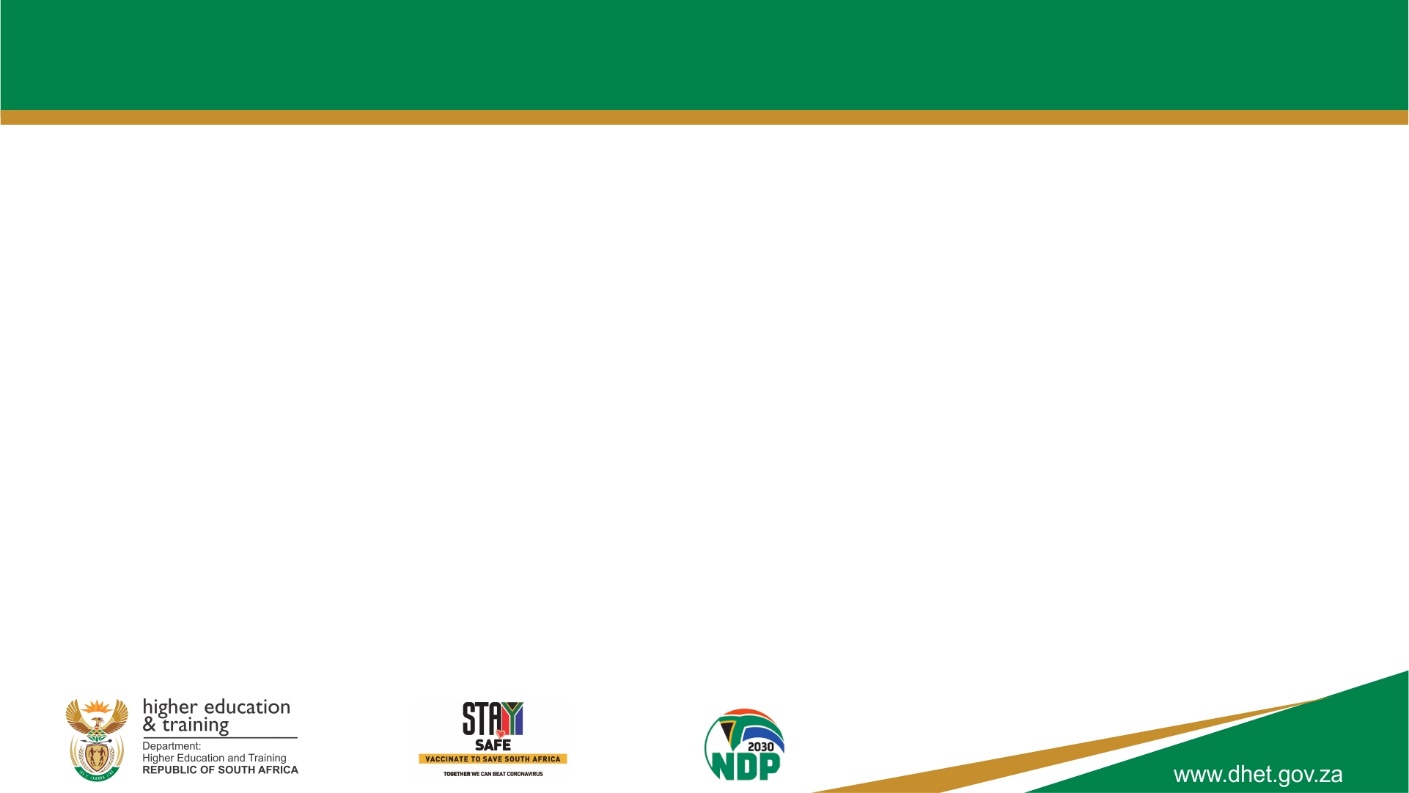 Process to the development
Research
Development
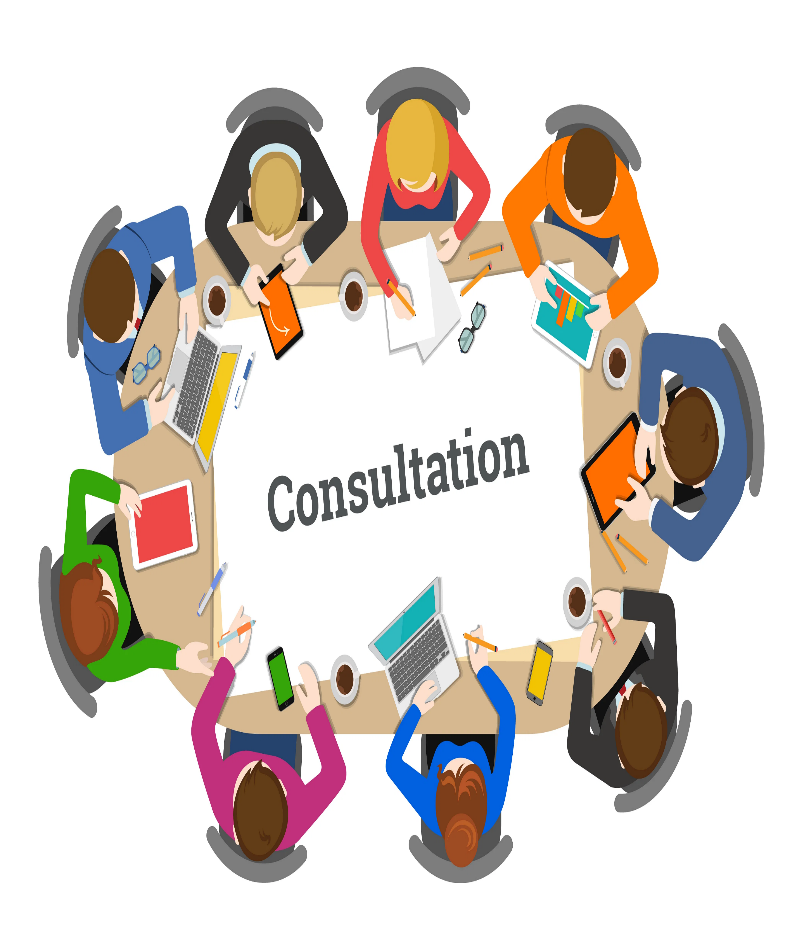 Draft
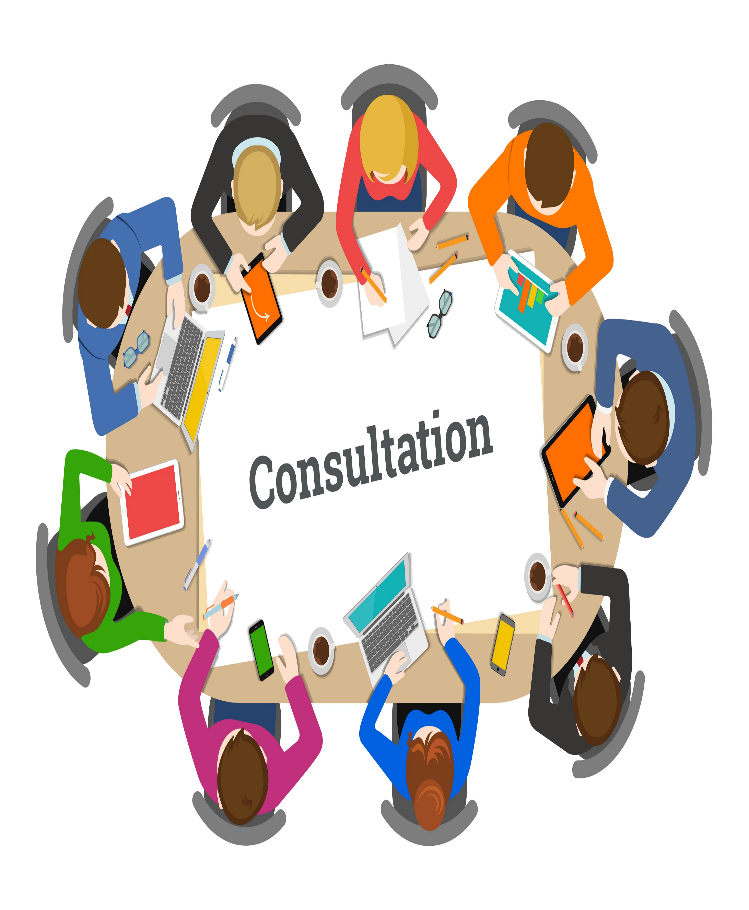 Draft
Strategy
Policy Dialogue Event
Policy Dialogue Event
Refining and Finalisation
Refining and Finalisation
14
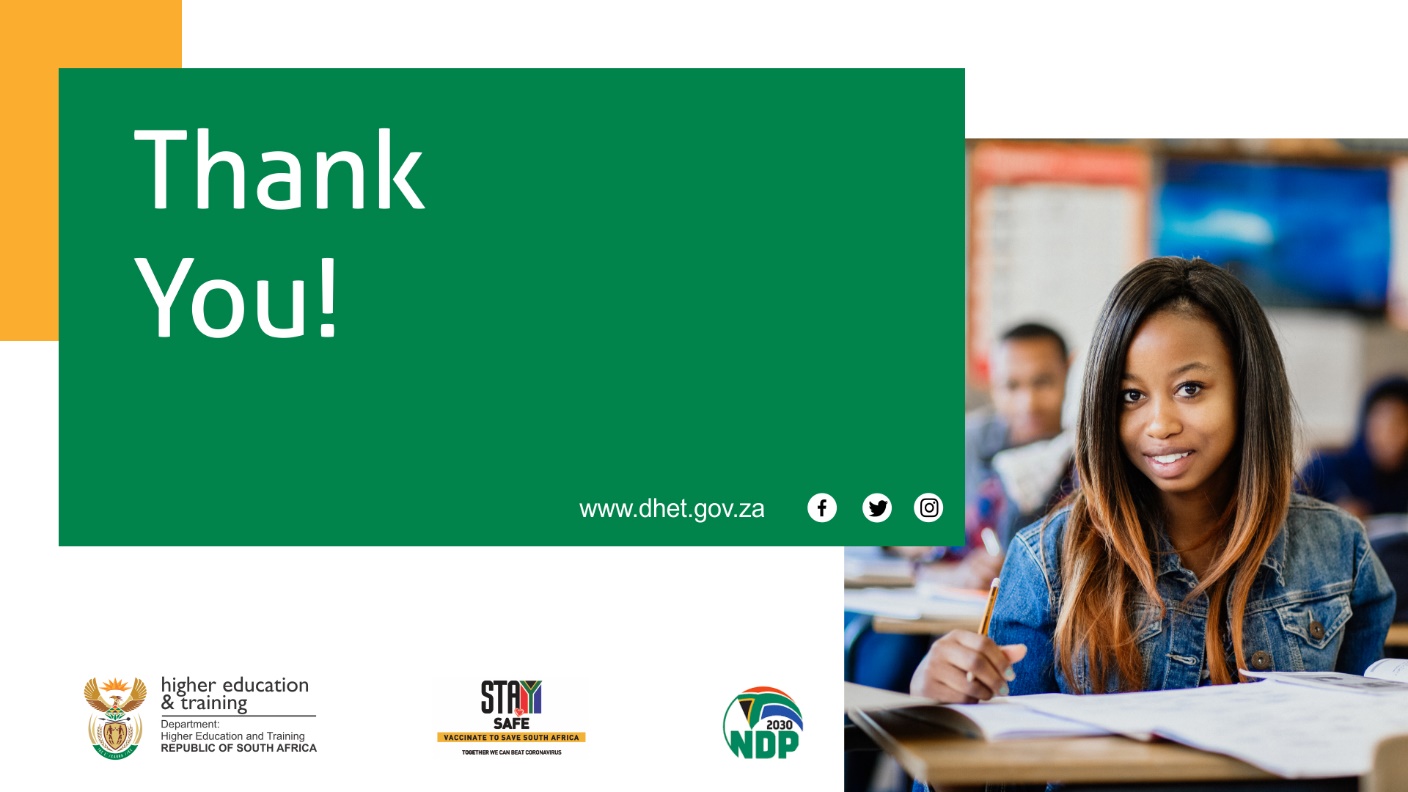 15